Ein Tierwohlindex für alle Fälle?
Nina Keil & Christina Rufener
Inhalt
Tierwohl als Baustein der Nachhaltigkeitsbeurteilung
Was ist Tierwohl?
Wie misst man Tierwohl?
Wo sind die Stolpersteine?
Verwendungszweck
Generalisierbarkeit
Praktikabilität 
Trade-offs
Fazit
Tierwohl als Baustein der Nachhaltigkeitsbeurteilung
Tierwohl als Teil der Säule «Soziale Nachhaltigkeit»
Ziel: Spezifikation geeigneter quantitativer Indikatoren, die das Tierwohl zuverlässig abbilden
einfach zu erheben
wissenschaftlich fundiert
messbar, quantitativ
auf Betriebsebene oder Tierebene vorliegend
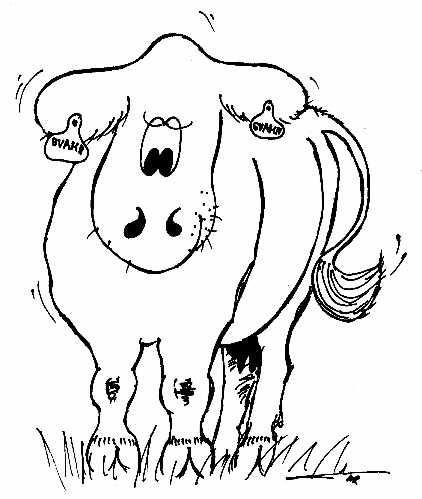 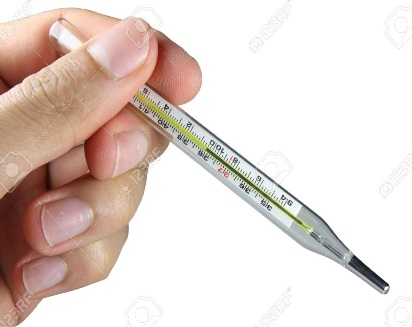 ?
[Speaker Notes: Tierwohl in der Sozialen Nachhaltigkeit: aber auch Teil von «Environmental Ingegrity» bei SAFA-Guidelines der FAO, oder vermischt mit ökonomischen und ökologischen Indikatoren der Tierproduktion in RISE]
Was ist Tierwohl?
Gesundheit
und
Physiologie
Gefühls-zustand
12 Aspekte(Welfare Quality® Report 2009)
Ausbleiben von anhaltendem Durst
Ausbleiben von anhaltendem Hunger
Komfort beim Ruhen
Thermaler Komfort
Bewegungsfreiheit
Ausbleiben von Verletzungen
Ausbleiben von Krankheiten
Ausbleiben von Schmerzen
Ausdruck von Sozialverhalten
Ausdruck von anderem Verhalten
Gute Mensch-Tier-Beziehung
Positiver emotionaler Zustand
Fünf Freiheiten(Brambell-Report 1965)
Freiheit von Hunger und Durst
Freiheit von haltungsbedingten Beschwerden 
Freiheit von Schmerz, Verletzungen und Krankheit
Freiheit zum Ausleben natürlicher Verhaltensmuster
Freiheit von Angst und Leiden

Drei Perspektiven(Fraser 1997)
Natürliches Verhalten
Gesundheit und Physiologie
Gefühlszustand
Natürliches Verhalten
DER Tierwohlindex
beinhaltet die «Fünf Freiheiten» und die «Drei Perspektiven»
deckt alle 12 Aspekte des Tierwohls ab
stützt sich auf möglichst viele valide und reliable Indikatoren ab
wird möglichst am Tier erfasst
[Speaker Notes: Fünf Freiheiten -> erste Tierwohldefinition
Drei Perspektiven-> gehören zwingend zum Tierwohl. Schwerpunkte werden verschieden gesetzt, z.B. Produzent -> Gesundheit und Physiologie (optimale Futterversorgung), Konsument -> Möglichkeit zur Ausübung des Verhaltens. Alle drei Konzepte müssen abgedeckt sein (auch in Kastenständen kann eine Sau gesund sein; reine Weidehaltung gewährleistet zwar natürliches Verhalten, kann aber mit Futter-/Wasserknappheit oder Parasitendruck verbunden sein; …)
Cardoso et al. J Dairy Sci 2015: wichtigstes Thema war Tierwohl («quality of life») bei einer Umfrage bei amerikanischen Bürgern zur «idealen Milchviehfarm»

Welfare Quality: Weiterentwicklung der 5 Freiheiten. Deckt diese plus die 3 Perspektiven ab.

Abdeckung aller Aspekte und Perspektiven zur Wahrung der Mehrdimensionalität zwingend nötig
Erfassung am Tier -> Erhebung auf dem Betrieb nötig: Betriebsbesuch durch Kontrolleur oder Selbstdeklaration durch Betriebsleiter]
Wie misst man Tierwohl?Tierwohlindikatoren
Wie misst man Tierwohl?Beispiel Welfare Quality® bei Milchkühen
grösstes Projekt dieser Art
44 beteiligte Institute und Universitäten der ganzen EU
Laufzeit: 5 Jahre
Kosten: 17 Mio. Euro
«the best we have»
so wissenschaftlich wie möglich
jeder einzelne Indikator wurde auf Validität, Reliabilität und Machbarkeit überprüft
tierbasiert → unabhängig vom Haltungssystem erfassbar
oder doch nicht?
Zeitaufwand!
nicht komplett! → viele Indikatoren mussten ausgeschlossen werden, weil nicht valide, reliabel oder machbar 
komplexe, nicht transparente Verrechnung
jede Aggregationsstufe (Indikator → Aspekt → Prinzip → Gesamtwert) muss (subjektiv) gewichtet werden
[Speaker Notes: Welfare Quality: EXTREM aufwändiges Projekt. Jeder einzelne irgendwie in Frage kommende Parameter wurde von EXPERTEN (Wissenschaft!) geprüft und nur ins Protokoll integriert, wenn er den Kriterien (Validität, Reliabilität, Machbarkeit) entsprach -> Gefahr für Lücken
Gewichtung ist immer subjektiv und kommt oft vor (Auswahl der Parameter, Anzahl Parameter, Rangierung, Verrechnung, z.B. Klassifizierung des Gesamtwertes in genügend / ungenügend)]
Wie misst man Tierwohl?Beispiel Qualitative Behaviour Assessment
Ansatz 
Erfassung der Gestimmtheit von Tieren 
beruht auf der Annahme, dass BeobachterInnen den Verhaltensausdruck von Tieren erfassen und mit geeigneten Begriffen beschreiben können
Quantifizierung der Begriffe auf einer cm-Skala (kommt wie stark vor?)
Komplexe Verrechnung innerhalb WQ® zu einem Gesamtscore
Inter- und Intra-Observer Reliabilität
In der Regel hoch, in verschiedenen Studien bestätigt
Validität
Antropomorphe Beurteilung oder tatsächlicher emotionaler Status?
z.T. Korrelationen mit physiologischen Indikatoren nachweisbar
Problematisch
Akzeptanz der Methode, der erfolgten Bewertung 
Adäquates Training der BeobachterInnen?
Beobachtereinfluss: Hintergrundwissen, eigene Stimmung
[Speaker Notes: Die Inter- und Intra-observer Reliabilität von QBA wurde sowohl im Rahmen des Welfare Quality® als Tool mit festgesetzten Termen (Welfare Quality®, 2009a; b; c) als auch in diversen Studien mit FCP Ansatz bestätigt]
Verwendungszweck
Nachhaltigkeitsbeurteilung?
[Speaker Notes: SMART und RISE eher bei Kategorie Qualitätssicherung (Beratung)]
Generalisierbarkeit
Welfare Quality®
für jedes Produktionssystem ein eigenes Protokoll
derzeit existieren: Milchkühe / Mastrinder, Sauen / Ferkel / Mastschweine, Legehennen / Mastpoulet
noch fehlen: Kälber, Ziegen, Schafe, Kaninchen
Übertragbarkeit des Milchkuh-Protokolls auf Wasserbüffel zur Milchproduktion grösstenteils gegeben (De Rosa et al. 2015)

Produktionssysteme / Standorte
klimatische Verhältnisse 
lokale Verbreitung von Stallsystemen
lokale Verbreitung von Produktionssystemen
tierbezogene Indiktoren > ressocurcen-bezogene Indikatoren (EFSA 2012)
Praktikabilität
Welfare Quality®: 
zeitlicher Aufwand hoch:  4.4-7.7 Stunden für Herden mit 25-200 Milchkühen
Datenerhebung nur durch geschulte Beobachter und auf dem Betrieb
Gewichtung der Indikatoren noch unzureichend (de Vries et al. 2013)
Umgang mit fehlenden Daten schwierig (Heath et al. 2014)

Alternativen?
Reduktion der Welfare Quality®-Indikatoren
Ersatz durch prozess-basierte «Eisbergindikatoren»
[Speaker Notes: Heath et al. 2013 Anim Welfare: Häufiges Fehlen von Daten machte ein Klassifikation der Betriebe unmöglich, die Aggregation zu einem Wert reflektiert nicht unbedingt wichtige Indikatoren (Grenzwertdefinition!!), schlechte Inter-oberver-Reliabilität
De Vries 2013: Gewichtung aufgrund Expertenbefragung und anhand Algorhytmus: noch nicht optimiert; Gesundheitsindikatoren haben zuwenig Gewicht, Gefahr besteht, dass aufgrund von Indikatoren mit hohem Gewicht (Anzahl Tränke und %Tiere, die mit Stalleinrichtung kolliieren) optimiert wird, anstatt Tierwohl zu verbessern.]
Praktikabilität: Reduktion der Aspekte oder Indikatoren?
Korrelation?
I1
I3
I2
IY
IZ
I5
I7
I6
I4
Welfare Quality® Index
Ausbleiben von Durst (Aspekt) klassifizierte 88% der untersuchten Milchviehbetriebe korrekt (Heath et al. 2014)- fehlerhafte Methodik der Aggregation?- für die Anwendung in der Praxis sinnvoll?
Aspekt 1
Aspekt X
Aspekt 2
Aspekt 3
[Speaker Notes: Heath et al. Animal]
Praktikabilität: Ersatz durch prozess-basierte «Eisbergindikatoren»?
Gesamt-mortalität
z.B.
«Eisberg-indikator»
Jungtier-mortalität
Mortalität Adulte
Korrelation?
Animal-based WelfareIndex
Aspekt 1
Aspekt X
Aspekt 2
Aspekt 3
Milchkuh: Fertilität, Jungtiersterblichkeit (Sandgren et al. 2009); Milchleistung, Abgangsrate, Abkalberate (de Vries et al. 2011); Abgangsrate (de Vries et al. 2014); Abgangsrate, Abkalbeintervall (Krug et al. 2015)
Zuchtsau: kein linearer Zusammenhang von tierbasierten Indikatoren mit Daten der Fleischbeschau, Mortalität, Medikamenteneinsatz (Knage-Rasmussen et al. 2015)
Trade-offs
Eisbergindikatoren: 
Negative Beziehung zwischen Spezifität und Sensitivität (de Vries et al 2014)

zwischen Tierwohlindikatoren: 



Indikatoren von Gesundheit und Sozialverhalten korrelieren nicht (de Vries 2015)

zu anderen Indikatoren der Nachhaltigkeit
 nicht-linearer Zusammenhang von Tierwohl und ökonomischer Effizienz (Allendorf 2015)
Aspekt 1
Aspekt 2
I1
I5
Keine / positive / negative Korrelation?
I3
I2
I4
[Speaker Notes: Sensitivity is defined as the proportion of herds correctly predicted to have a welfare problem. = möglichst wenig falsch negativ
Specificity is defined as the the probability of correctly identifying a herd with no poor welfare = möglichst wenig  falsch positive]
!
Tierwohlbeurteilung
Tierwohl
ist nicht abschliessend definierbar
ist mehrdimensional und muss auch so erfasst werden
ist abhängig von Werten und Idealen

Tierwohlbewertung
kann NIE rein wissenschaftlich begründet sein
erfolgt indirekt durch Variablen
es gibt keinen Golden Standard
ist abhängig vom Ziel und Verwendungszweck 
negative Beziehung zwischen Aufwand und Aussagekraft
negative Beziehung zwischen Sensitivität und Spezifität

«Tierwohl ist, was der Tierwohlindex misst»
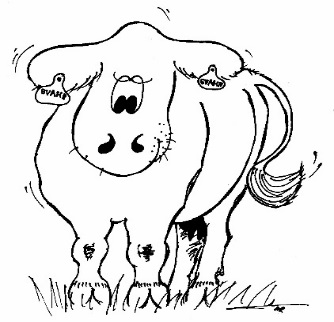 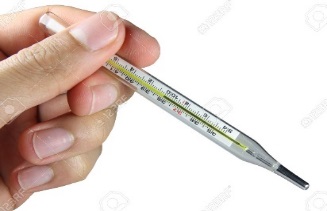 BTS und RAUS als Tierwohlindikator?
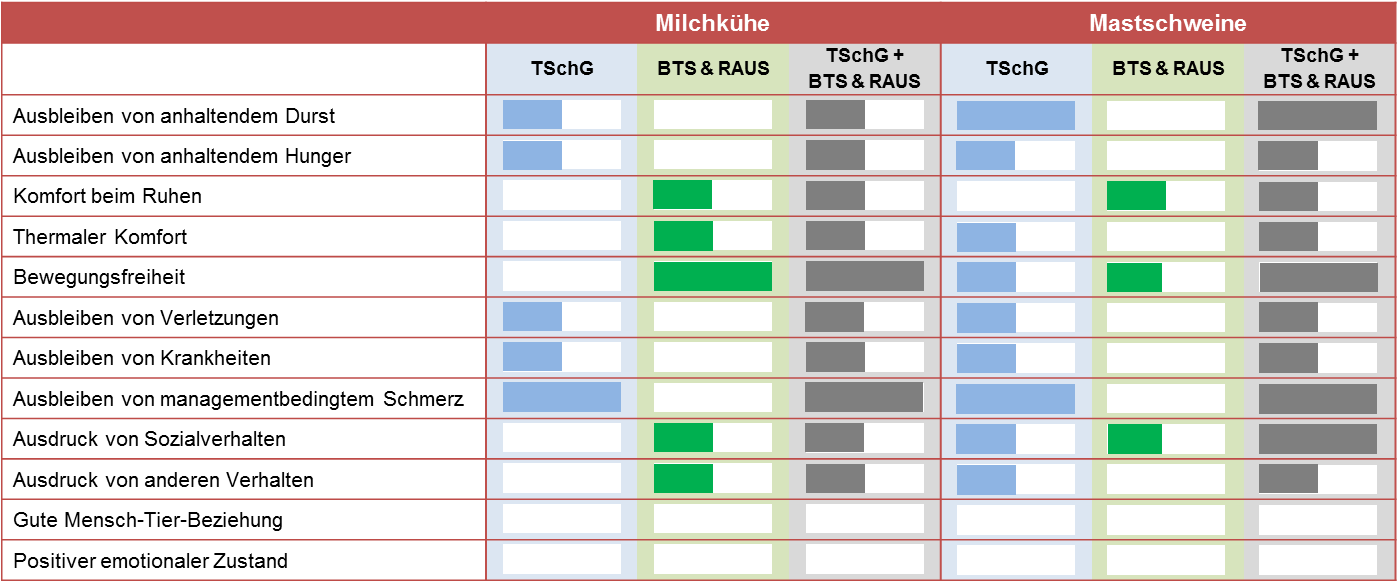 (0)  deckt den Aspekt minimal ab
deckt den Aspekt teilweise ab
deckt den Aspekt in einem für das Tierwohl gut vertretbarem Mass ab